If you have no disclosure, please use this as the second slide (next to title slide).
Disclosure of Conflict of Interest
We have nothing to declare for this study.
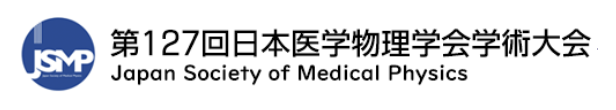